КАК ЖИВЕТ МОЯ СЕМЬЯ!
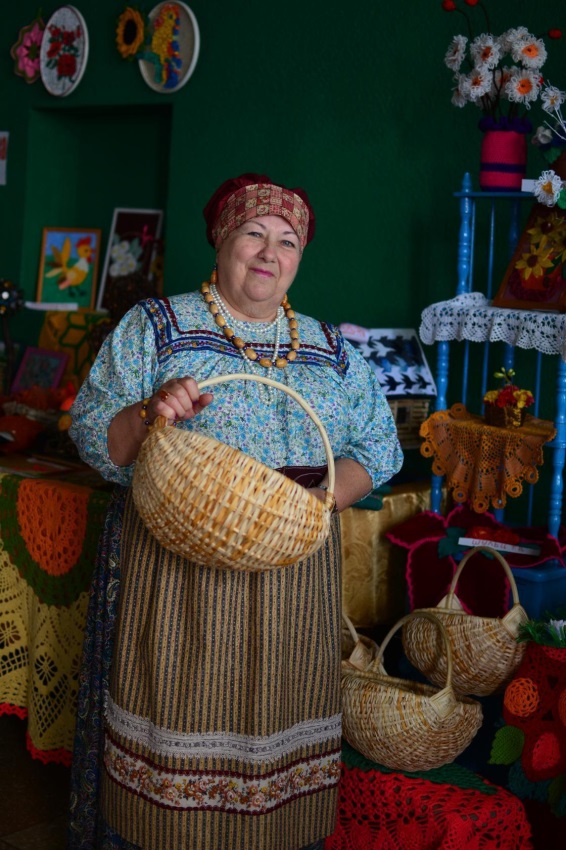 МАМА – КОЛОБОВА ОЛЬГА ИВАНОВНА
ПАПА – КОЛОБОВ АЛЕКСАНДР ПЕТРОВИЧ
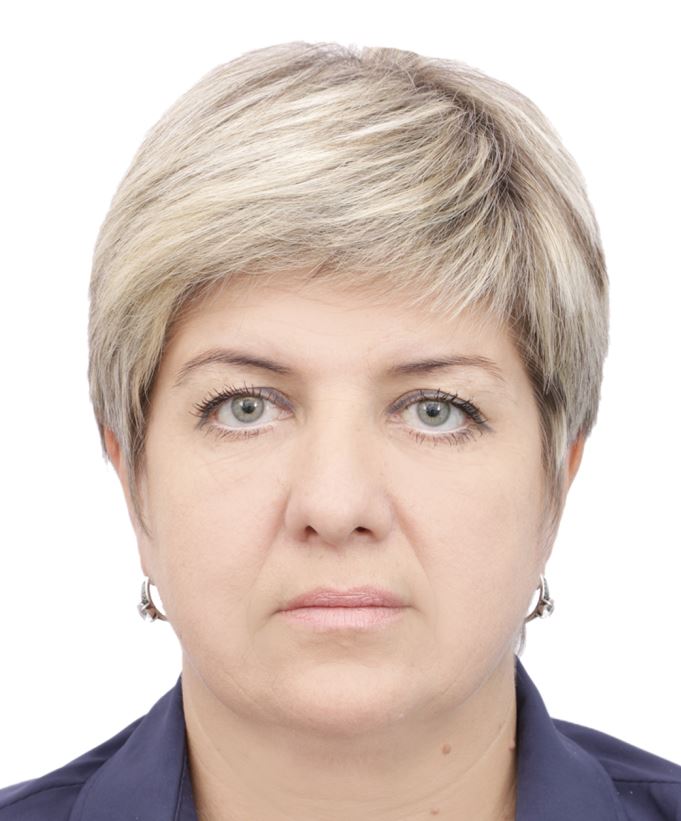 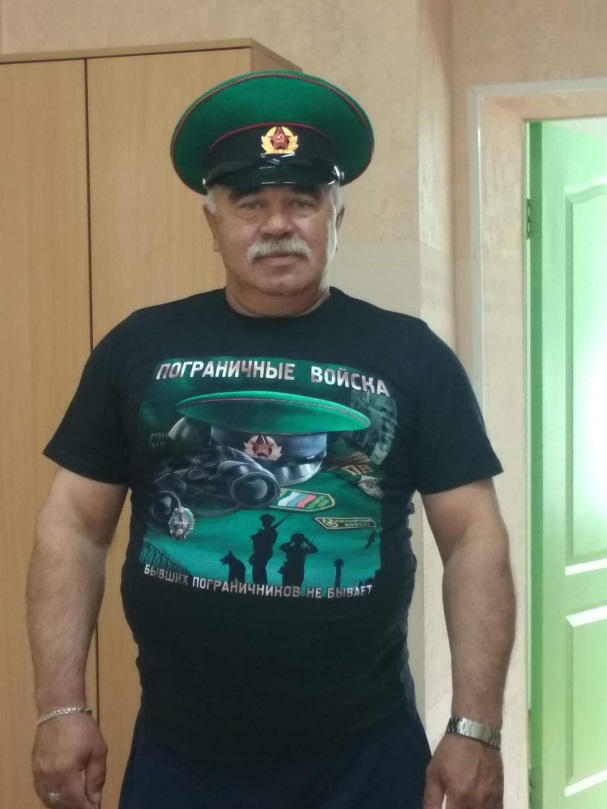 БАБУШКА – ЛАМБИНА НАДЕЖДА ФИЛИППОВНА
МОИ РОДИТЕЛИ РАБОТАЮТ В БИЗИНСКОЙ ШКОЛЕПАПА- ВОДИТЕЛЬ ШКОЛЬНОЙ ГАЗЕЛИ, НА КОТОРОЙ ВОЗЯТ УЧИТЕЛЕЙМАМА – ЗАВУЧ И УЧИТЕЛЬ РУССКОГО ЯЗЫКА И ЛИТЕРАТУРЫ
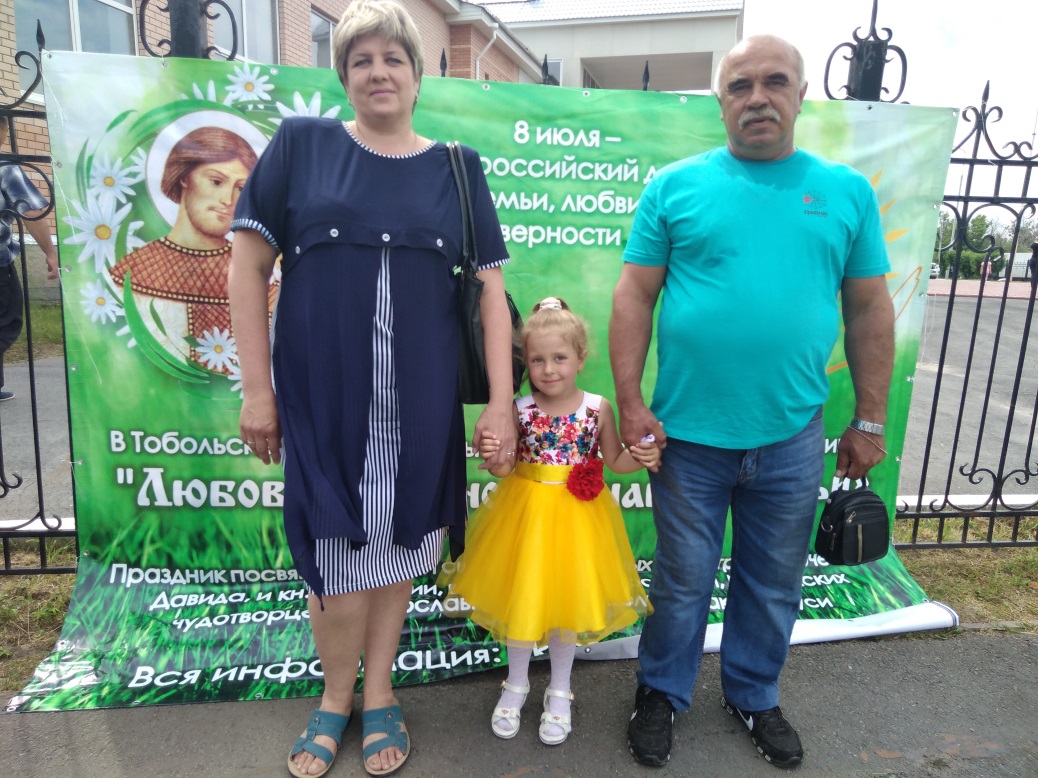 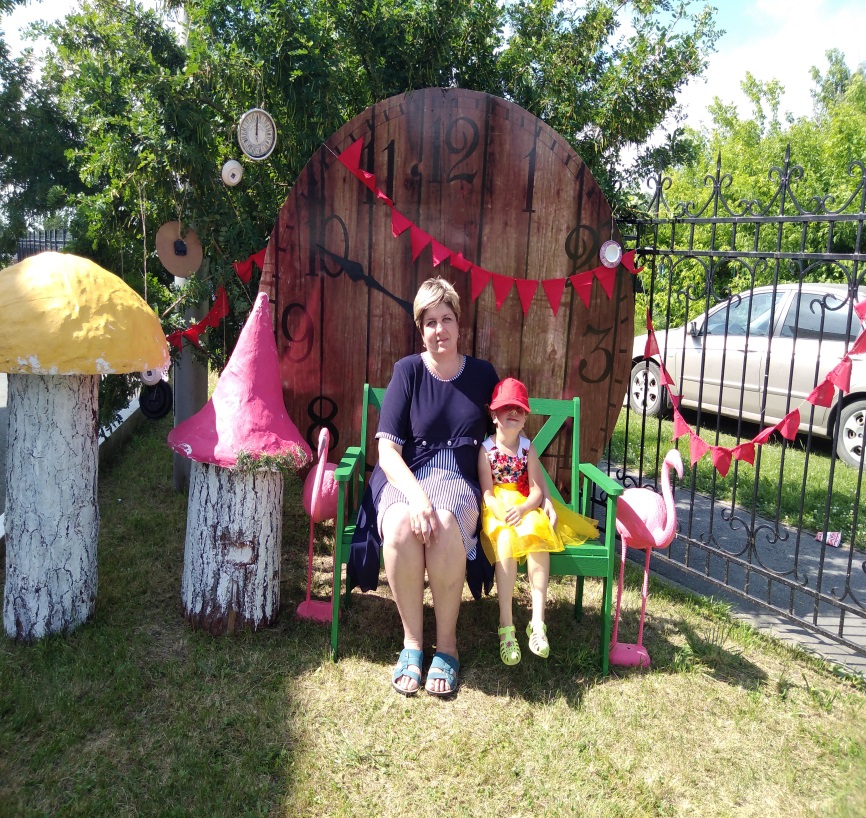 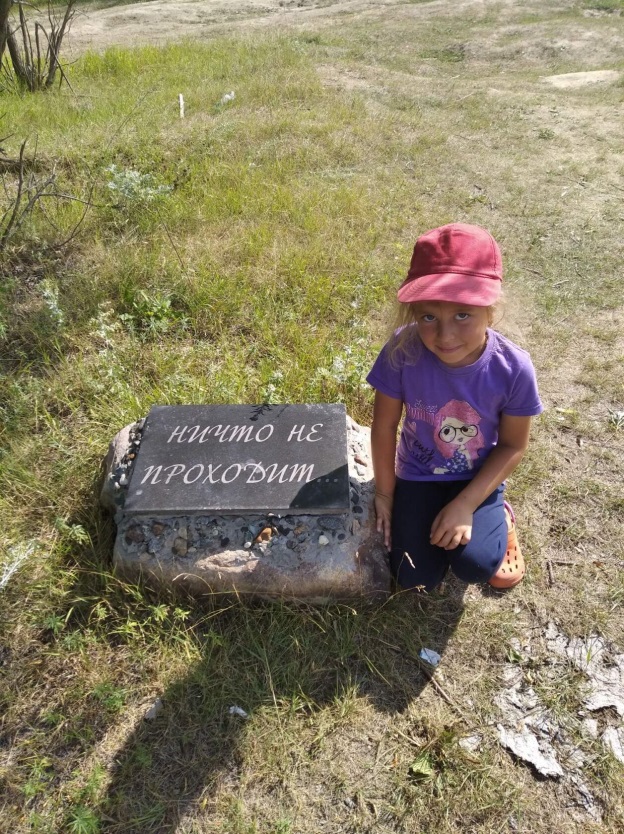 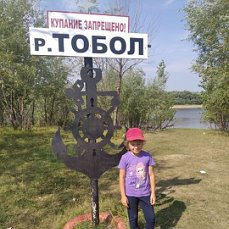 Всей семьей мы любим участвовать в различных конкурсах, а также очень любим отдыхать на природе
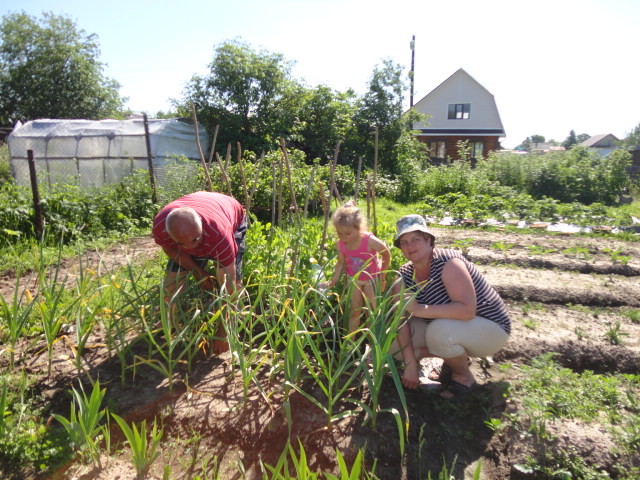 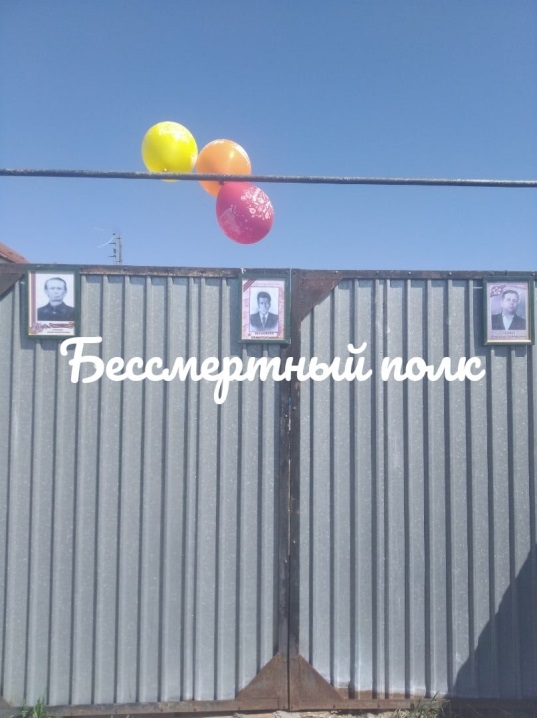 Все дела по дому мы выполняем вместе: готовим обеды,  летом пропалываем огород, садим саженцы, зимой чистим снег, наряжаем елку и многое другое.
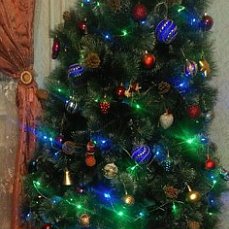 Папа выполняет мужскую работу: чистит снег, делает горку, вспахивает огород.Мама выполняет женскую работу: моет посуду, прибирает дом, стирает белье.Я во всем им помогаю.
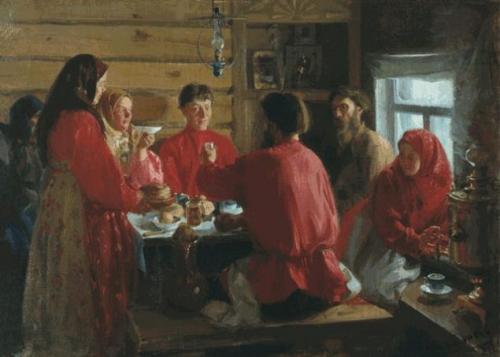 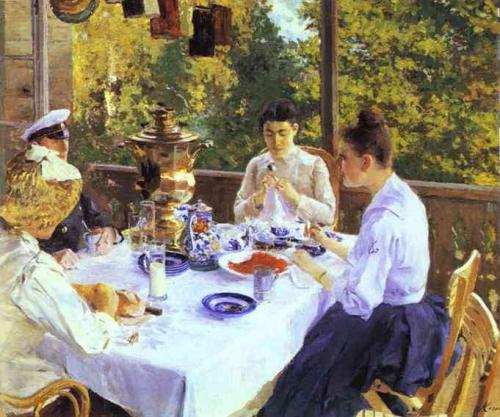 ВСЯ СЕМЬЯ ВМЕСТЕ, ТАК И ДУША НА МЕСТЕ.
ДРУЖНАЯ СЕМЬЯ НЕ ЗНАЕТ ПЕЧАЛИ
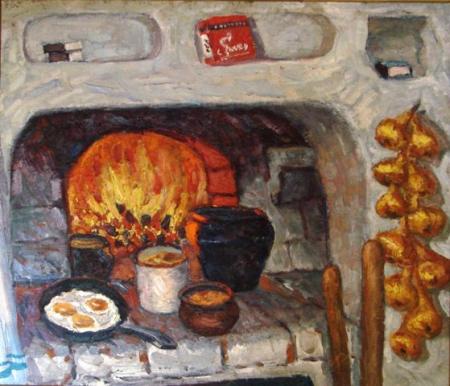 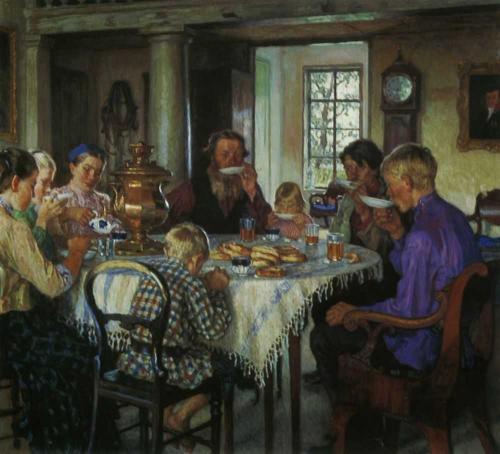 СПАСИБО ЗА ВНИМАНИЕ !